Project convex hull from fast preset to slow preset
Project convex hull between different encoders
Stage 1
Stage 1
SHOT DETECTION
PER SHOT ENCODE
SHOT DETECTION
PER SHOT ENCODE
CONVEX HULL
CONVEX HULL
Input
Input
x264 fastCRF 10–48
VP9 speed 3
[28, 33, 38,43, 48, 51]
For each (R,D):
shot 1: <res1, QP1>
:shot n: <resn, QPn>
For each (R,D):
shot 1: <res1, QP1>
:shot n: <resn, QPn>
Stage 2
Stage 2
PROJECTED CONVEX HULL
PROJECTED CONVEX HULL
PER SHOT ENCODE
PER SHOT ENCODE
x264 veryslow
AV1 speed 0
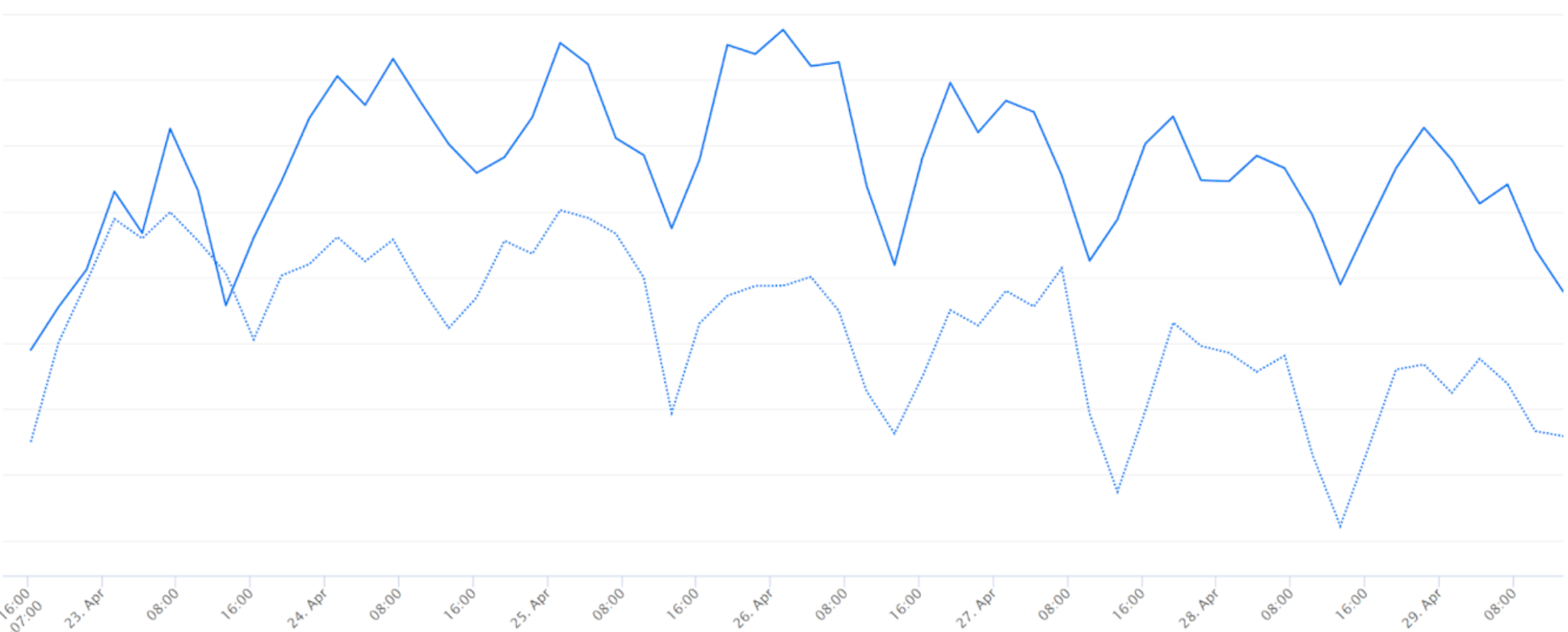 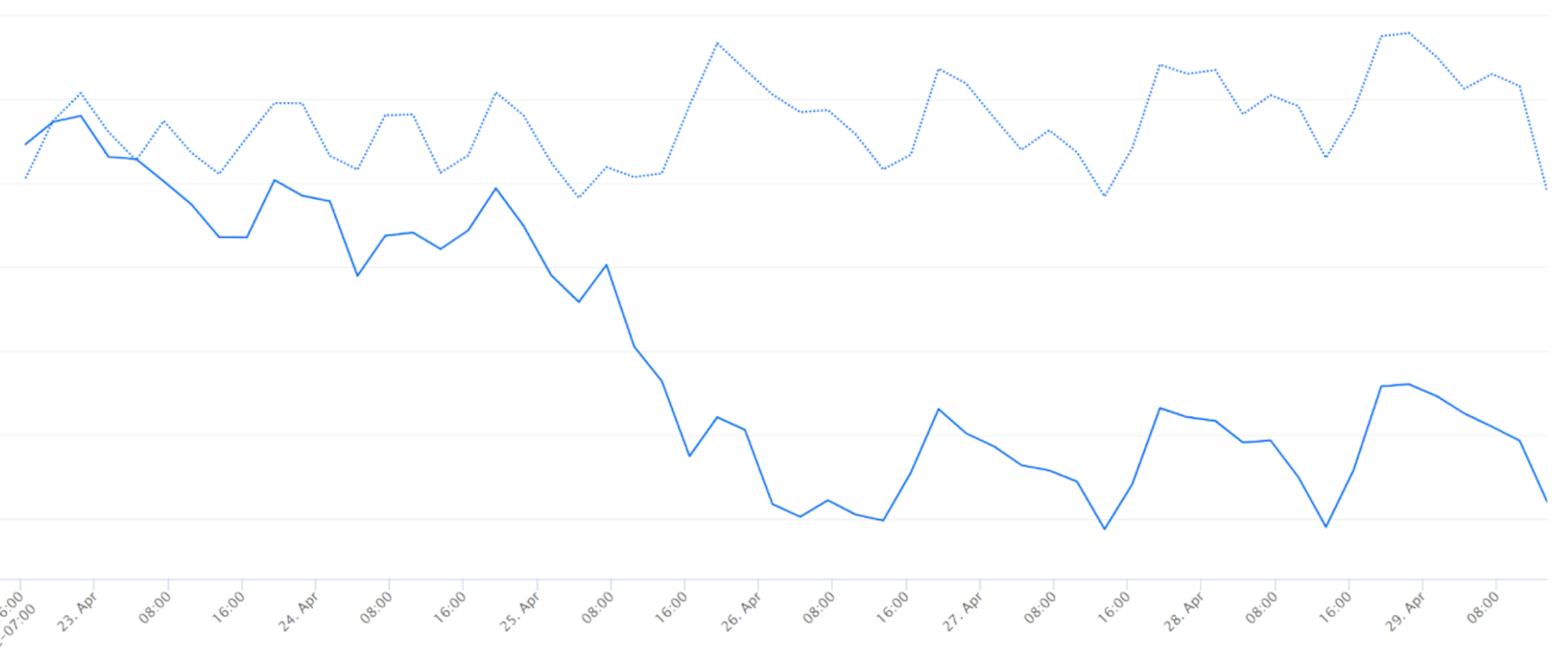 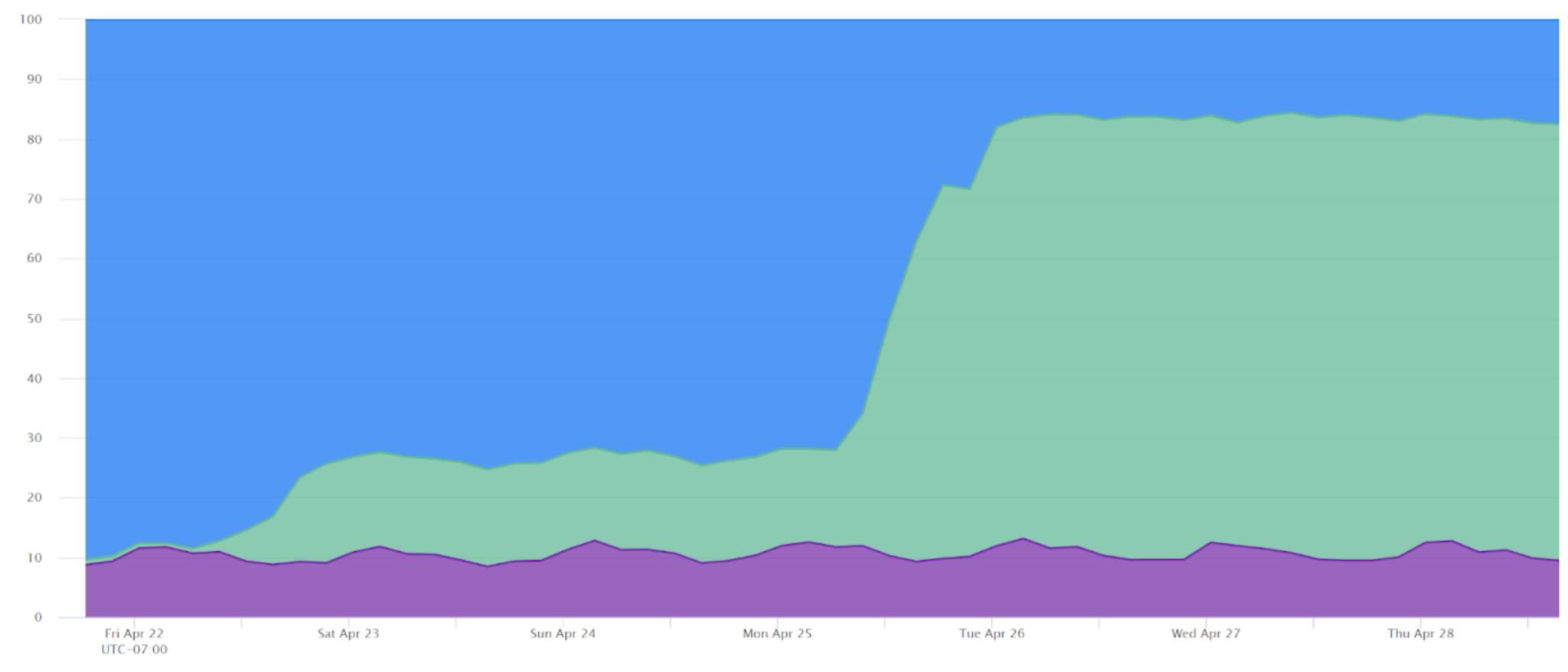 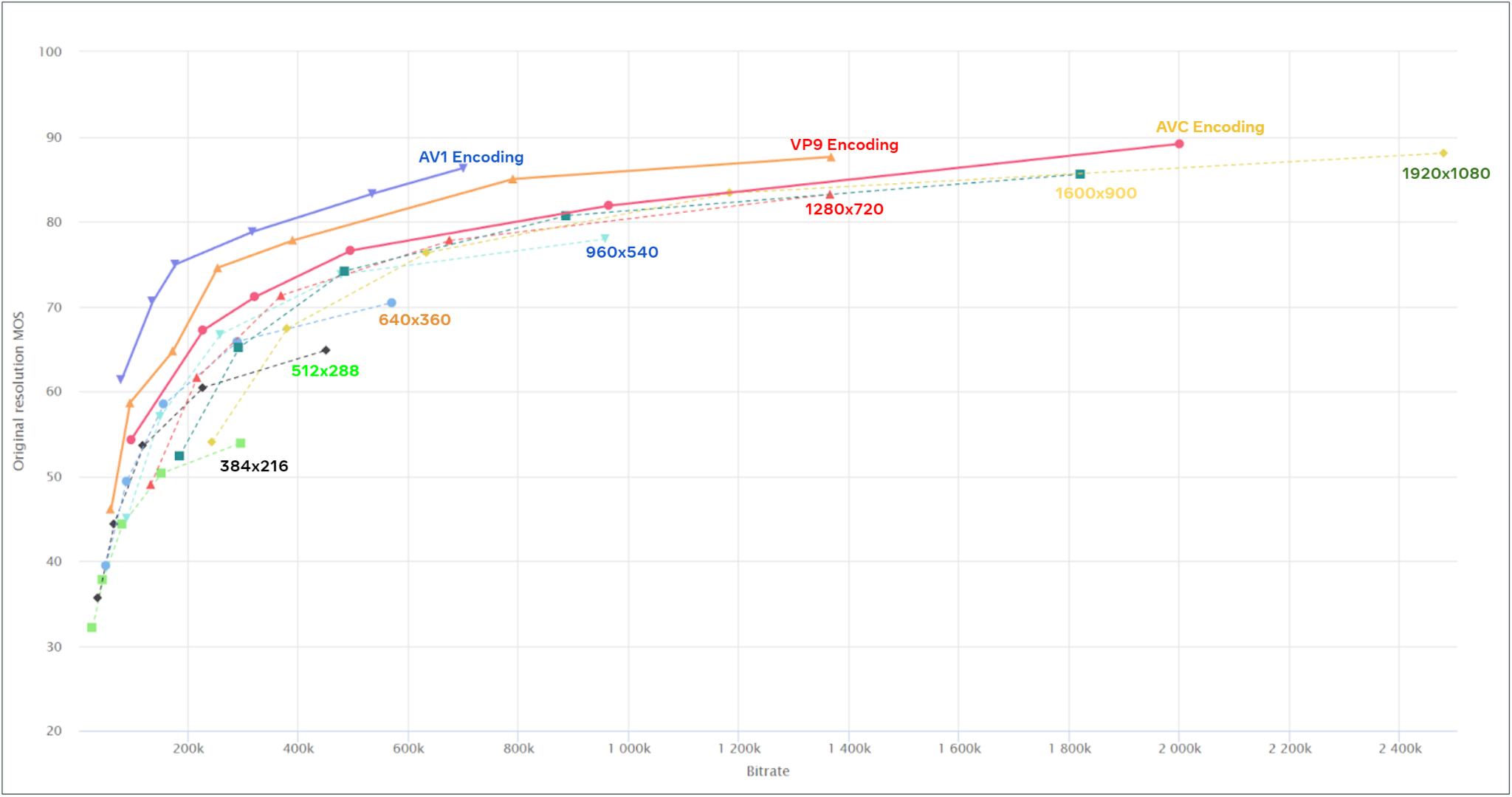 48% bitrate saving
Fewer encoding lanes
65% bitrate saving
Fewer encoding lanes
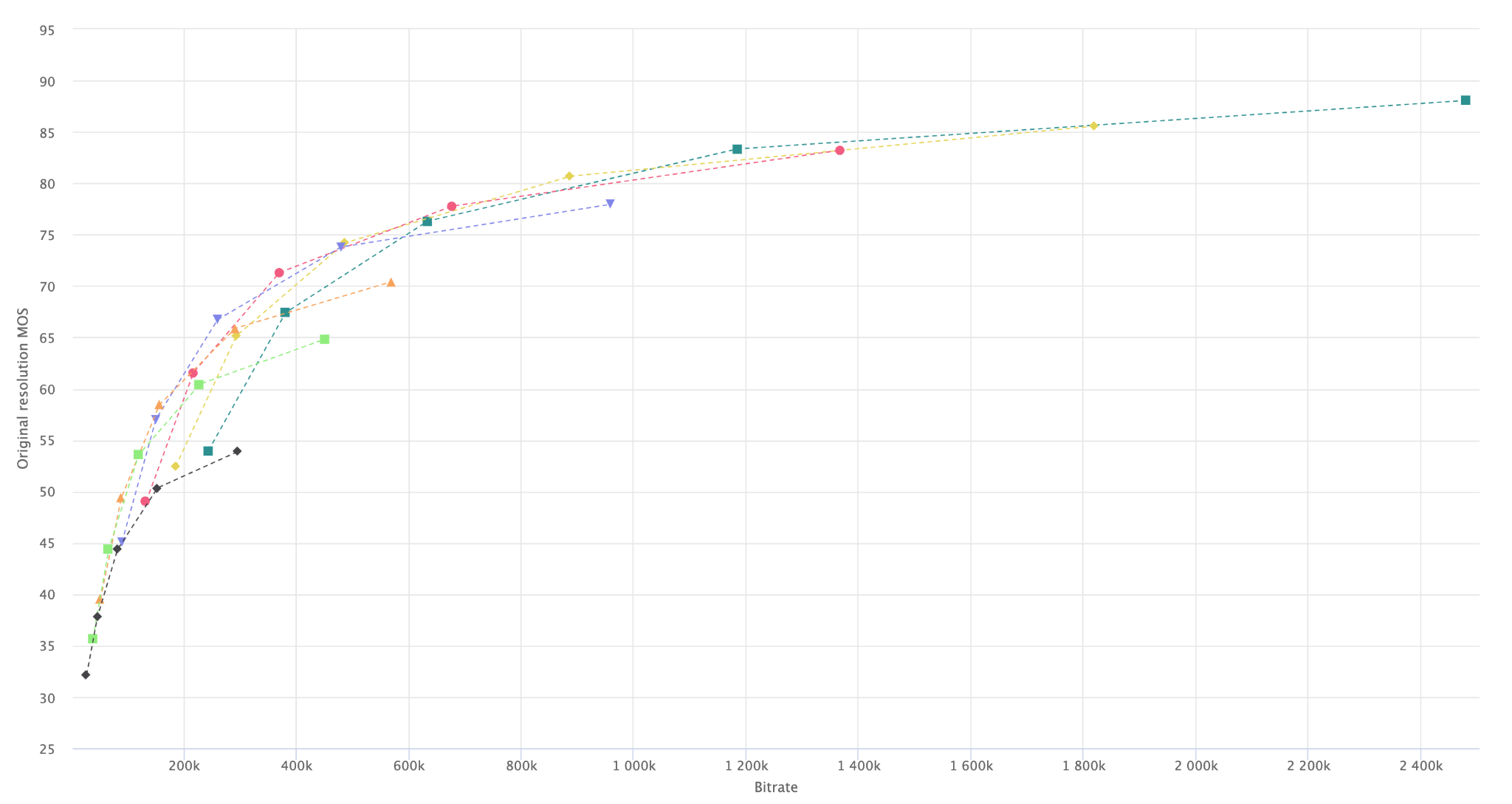 Convex hull
Quality target
1920x1080
1600x900
1280x720
960x540
640x360
512x288
384x216
Bitrate target
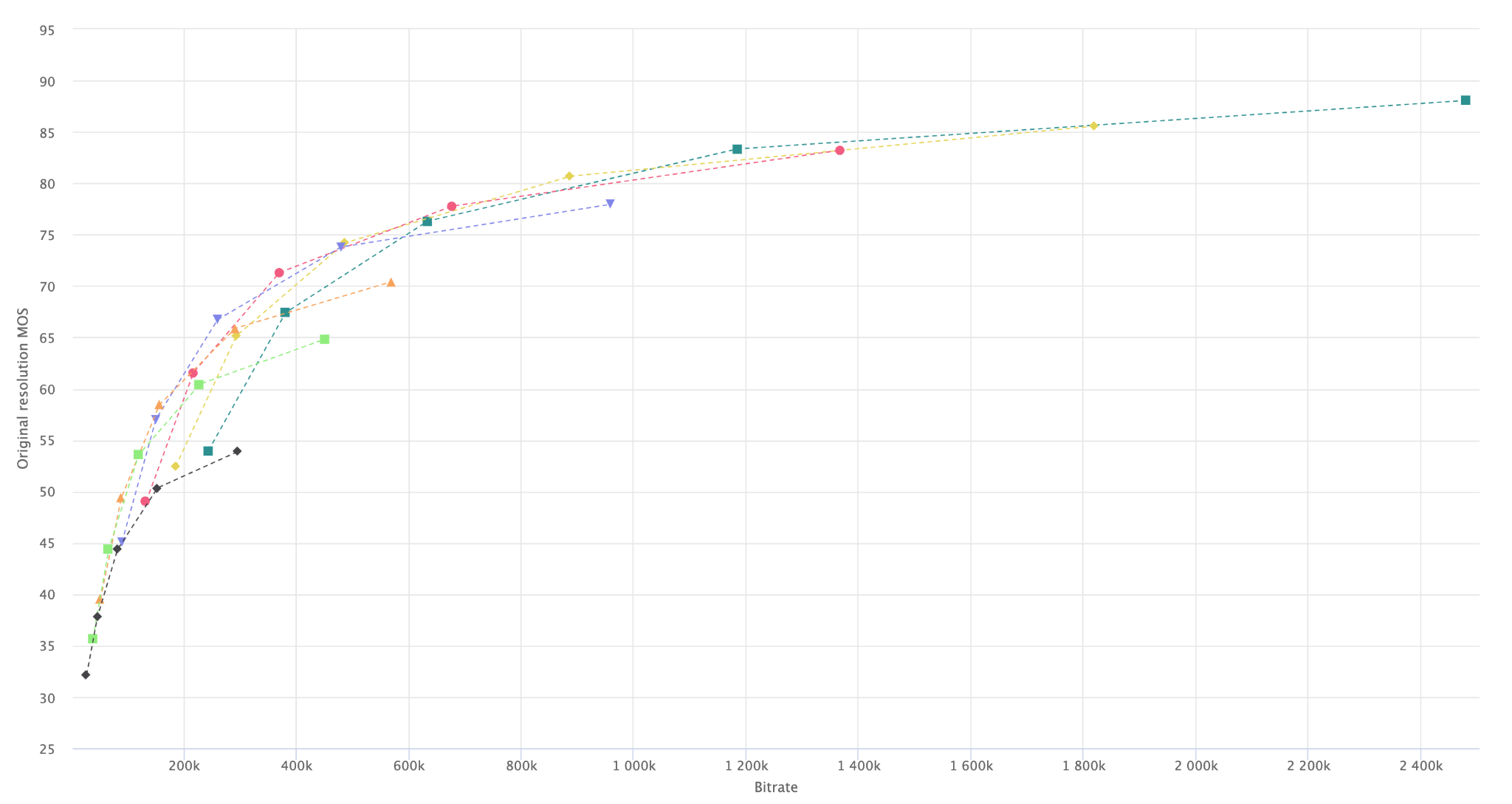 Convex hull
1920x1080
1600x900
1280x720
960x540
640x360
512x288
384x216
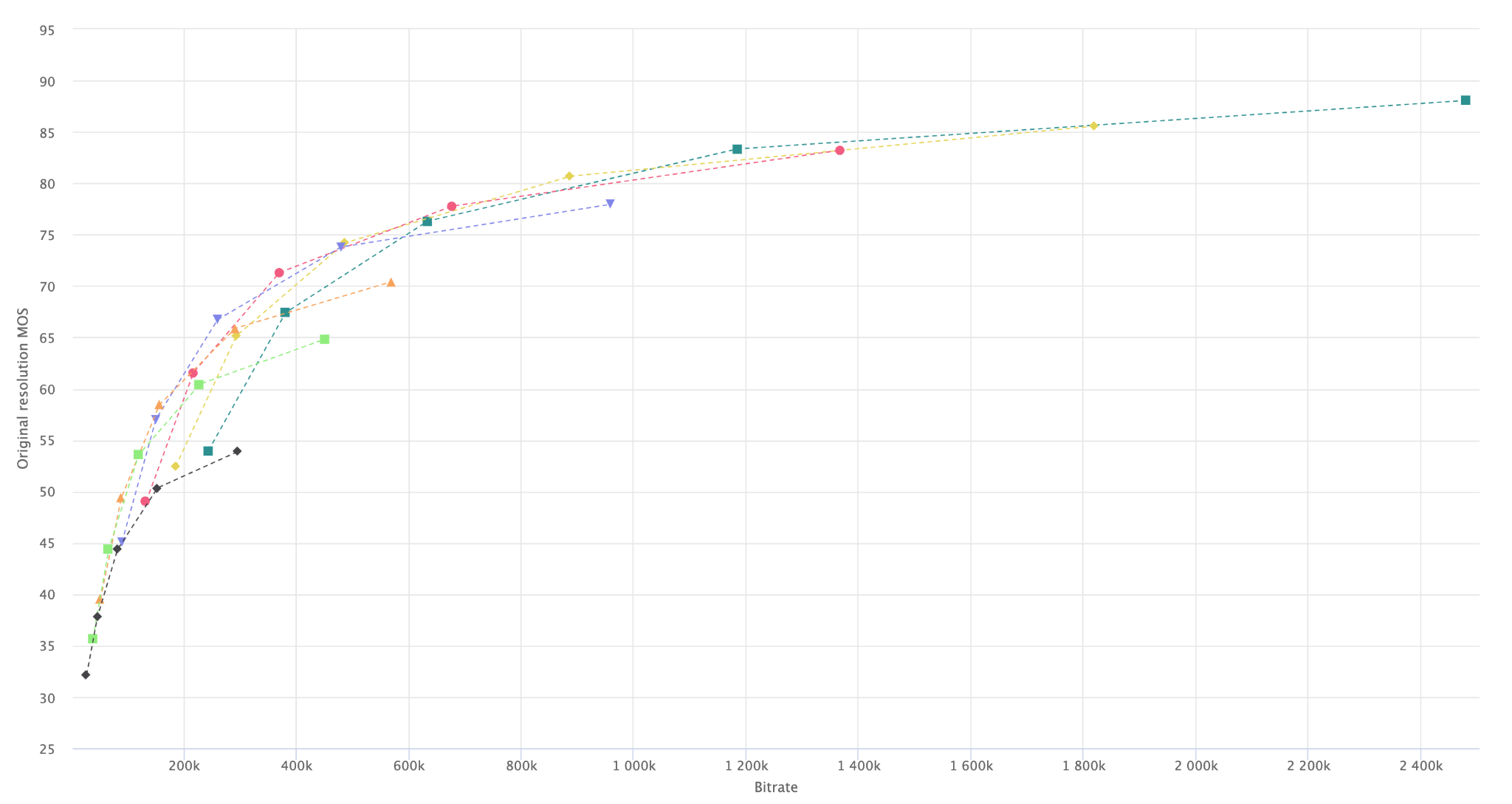 1920x1080
1600x900
1280x720
960x540
640x360
512x288
384x216
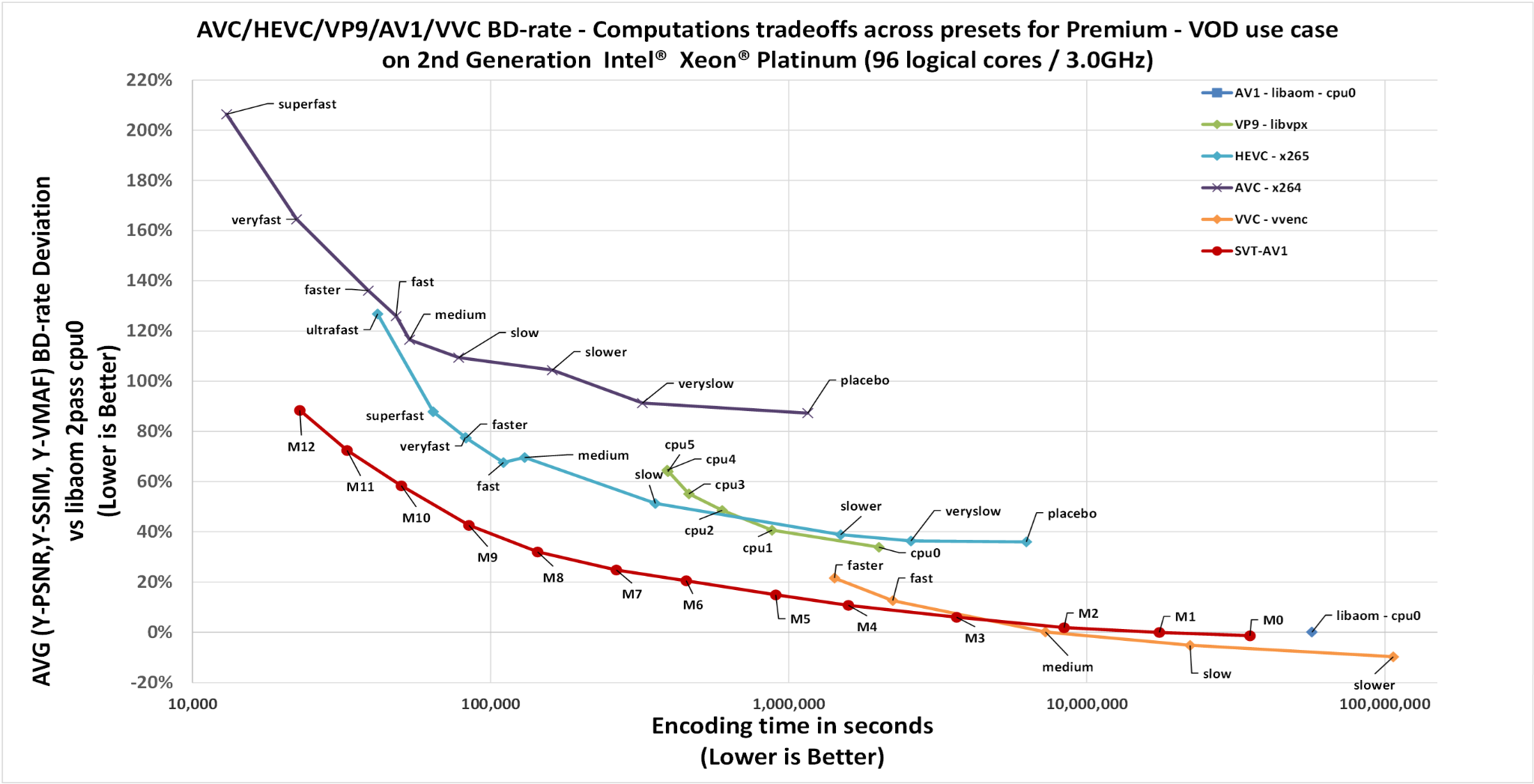